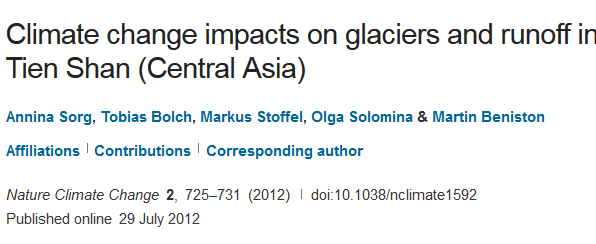 The Tibetan Plateau
Providing Fresh Water to 1/3 of Humanity
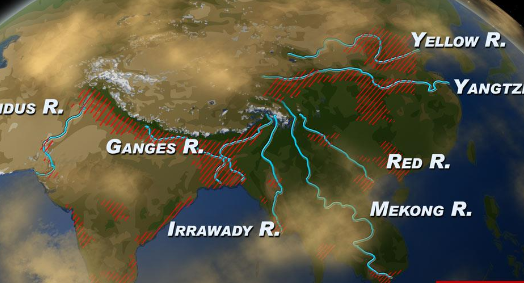 2013
Rapid Glacial Melt ~7% per year
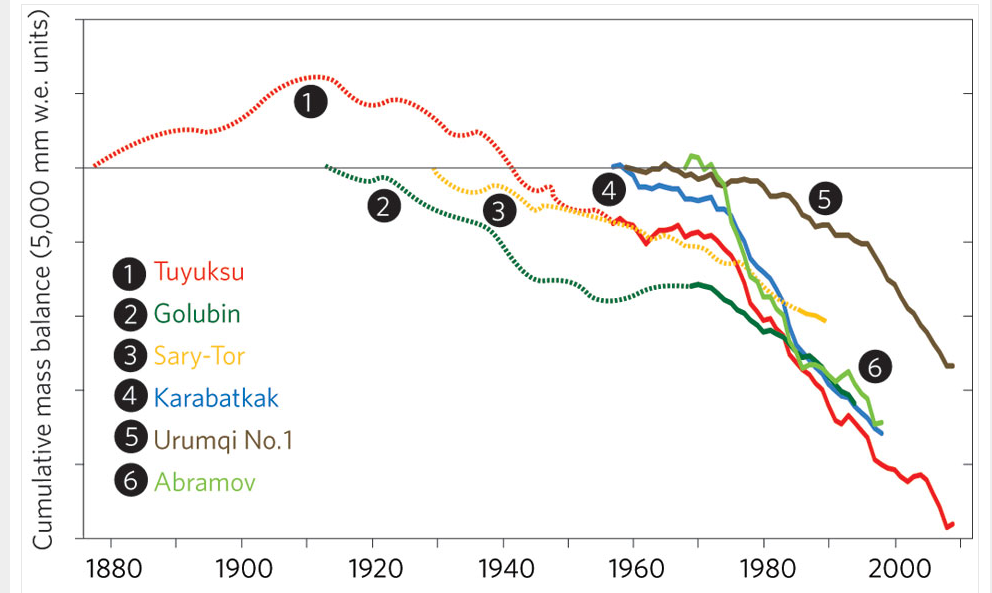 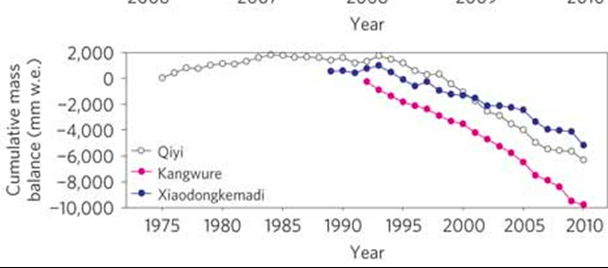 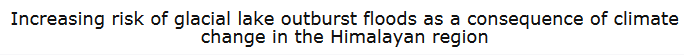 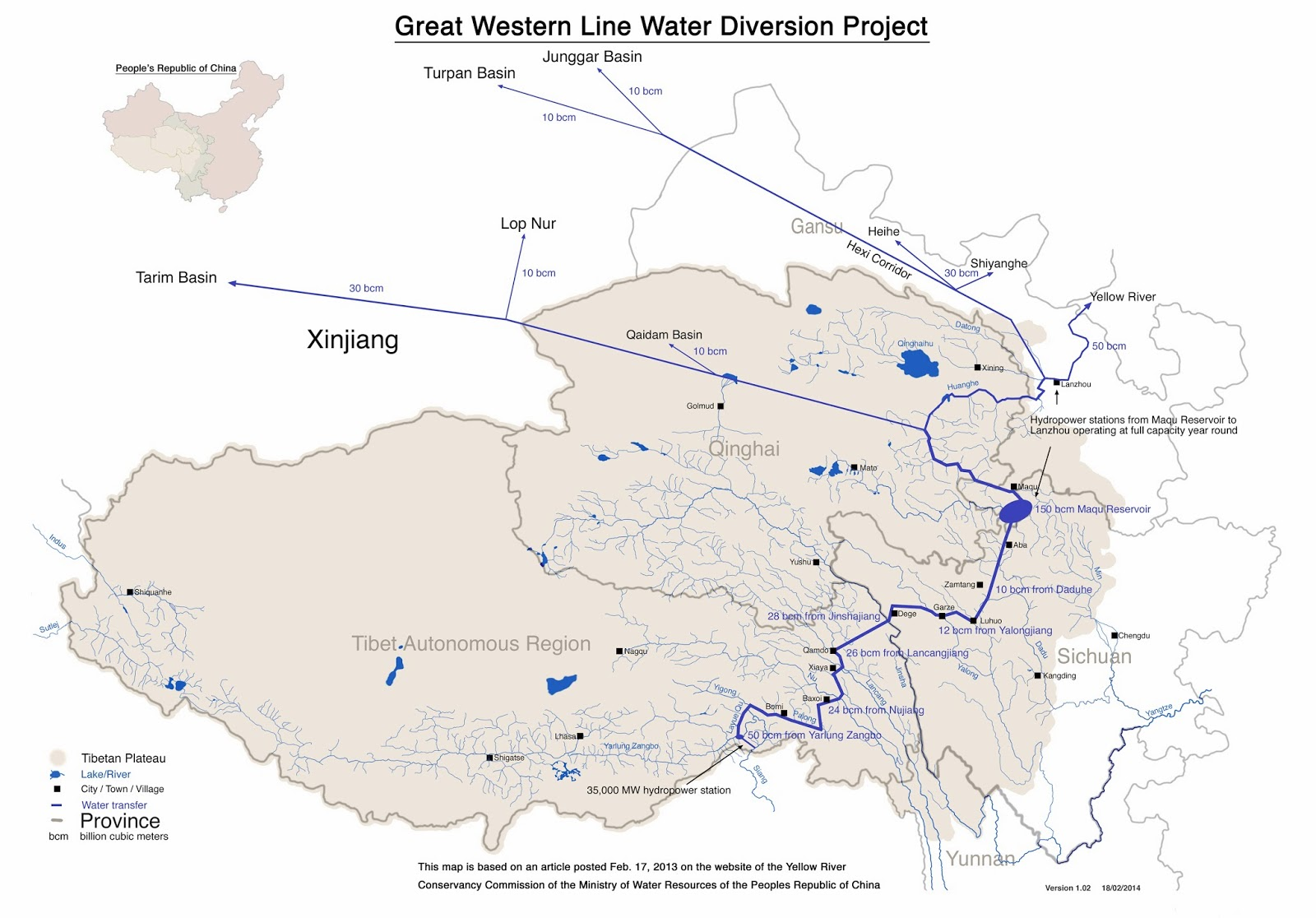 The Tibetan Water Diversion Project